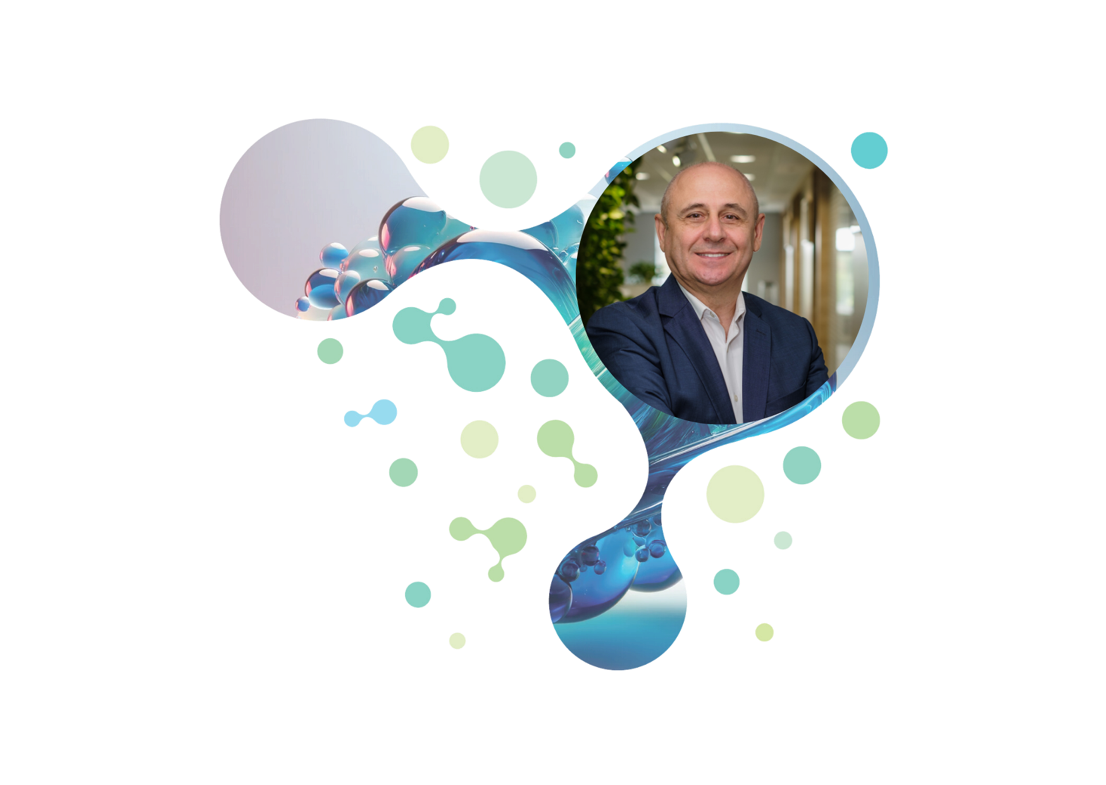 Green Group 2023– All rights reserved
Making or Breaking the Glass Loop in Romania
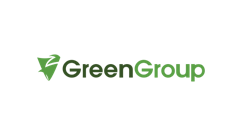 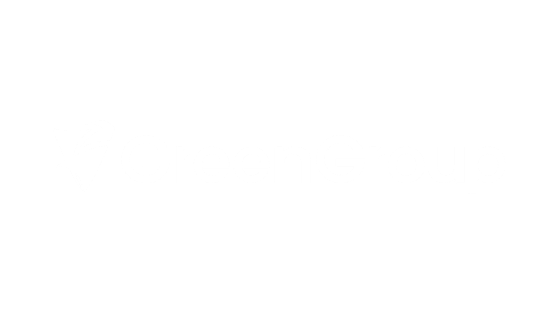 Constantin Damov
GreenGroup Chairman
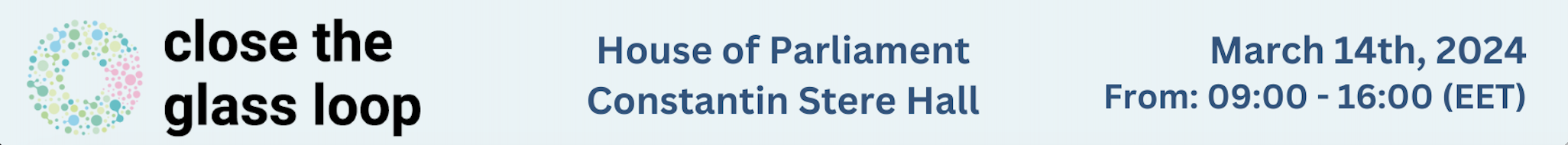 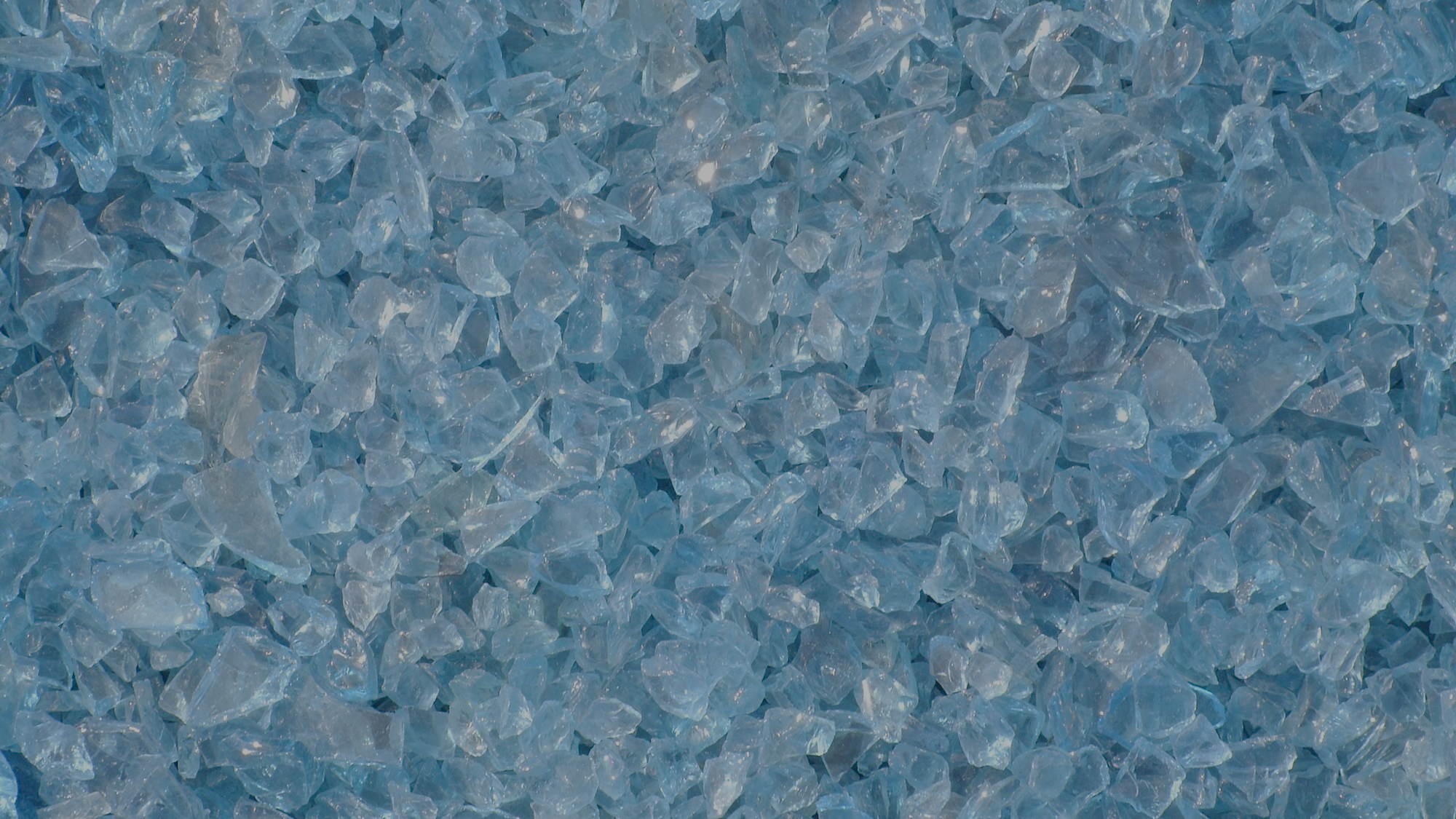 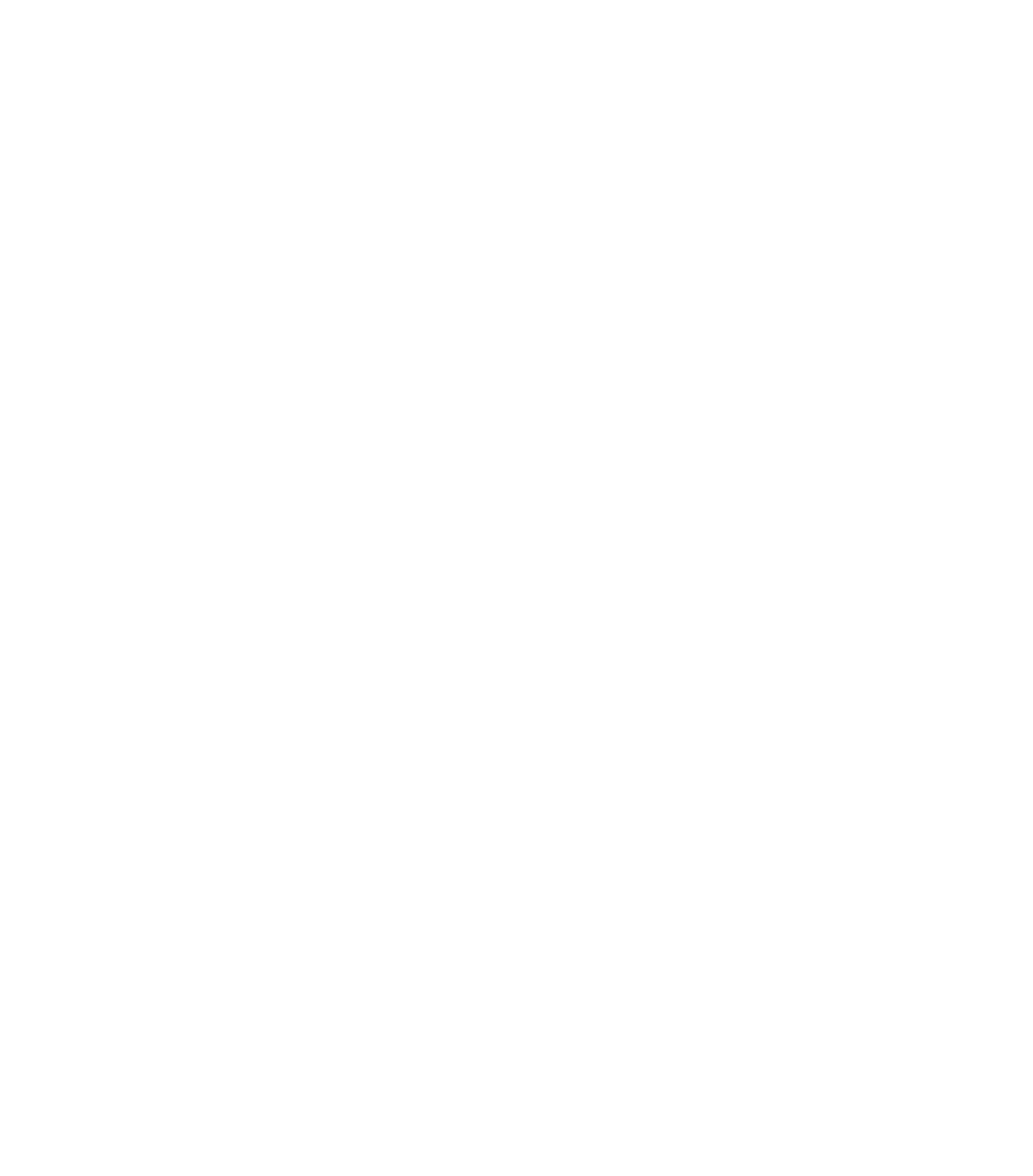 Glass recycling
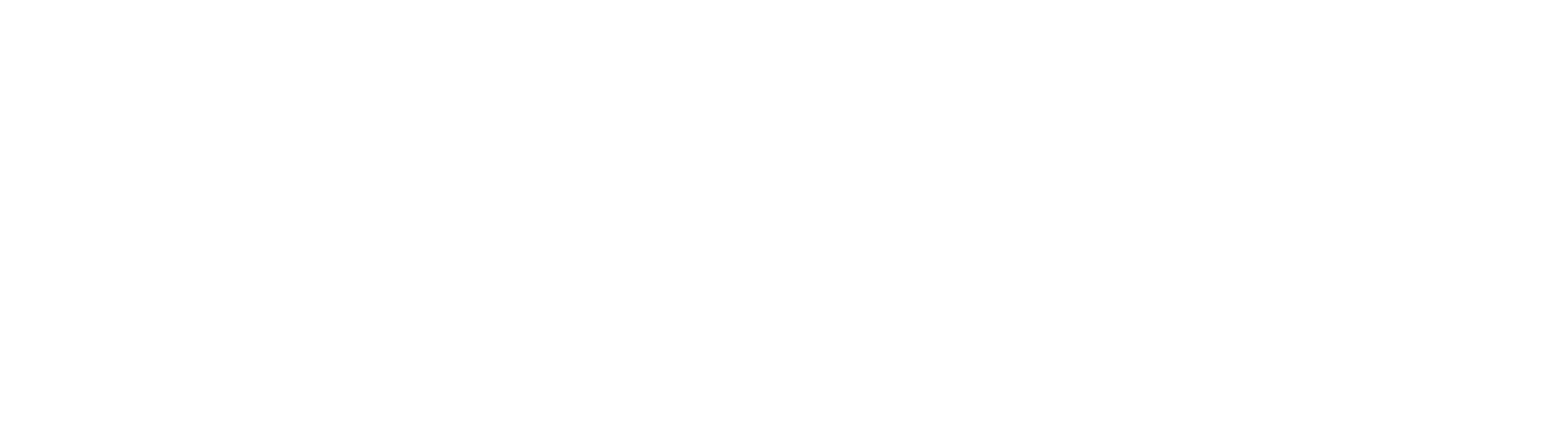 Business division within GreenGroup
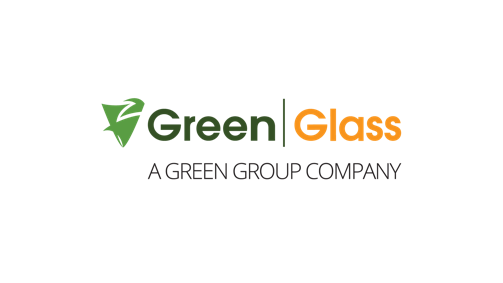 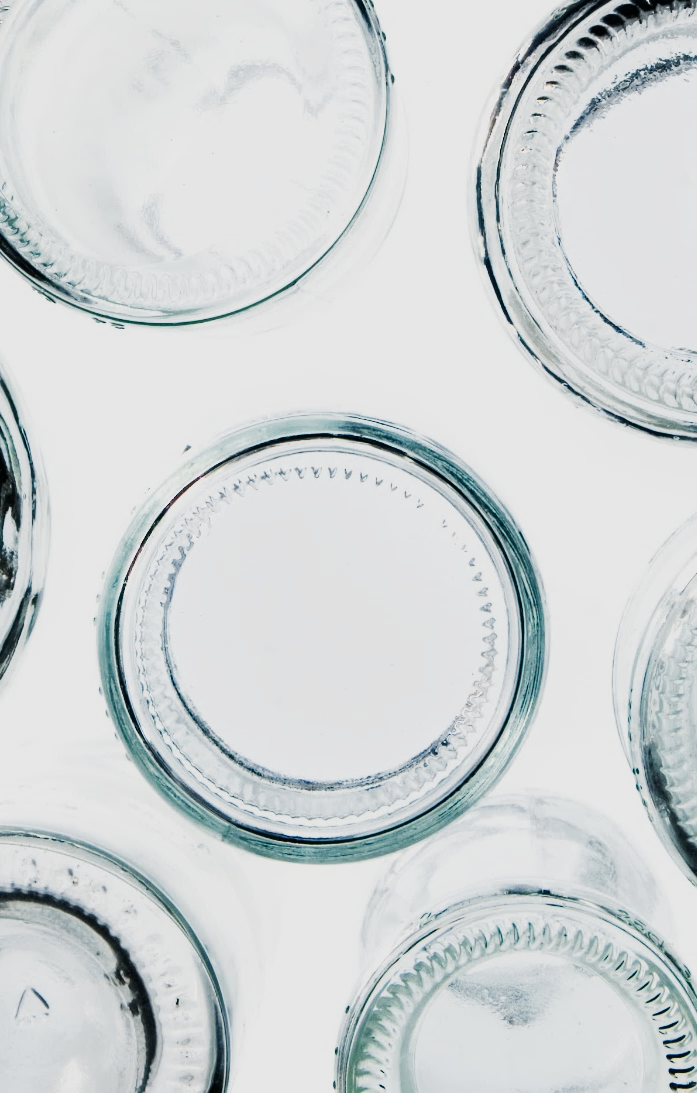 Glass recycling in Romania
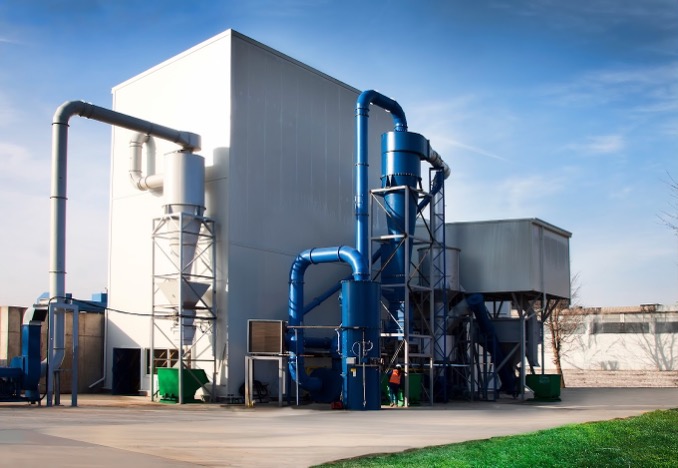 GreenGlass Recycling overview
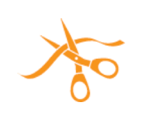 Established in 2013
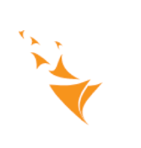 Part of GreenGroup
End of waste recycling facility
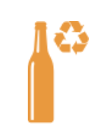 Total capacity of 110,000 tons/glass per year
3
[Speaker Notes: Inlocuim poza, punem ceva mai luminos. 
Si punem buline in loc de linii.]
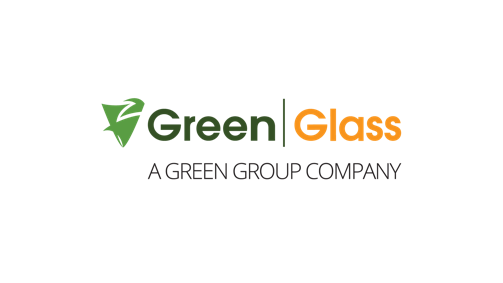 Glass recycling in Romania
End of waste recycling facility
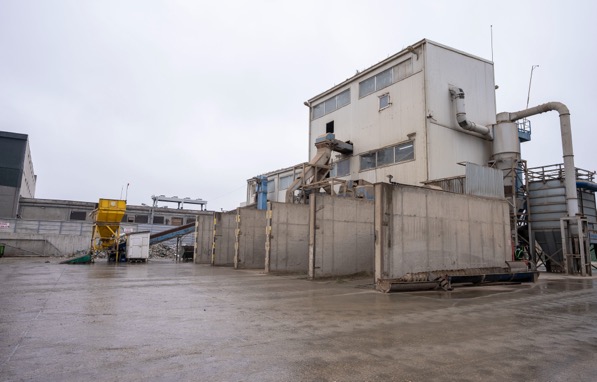 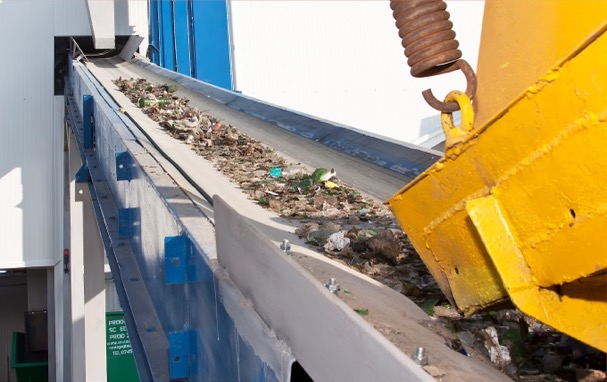 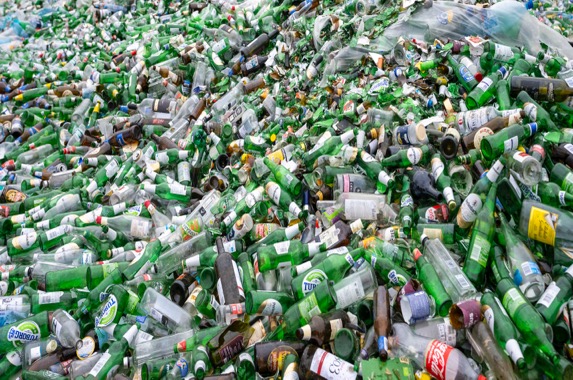 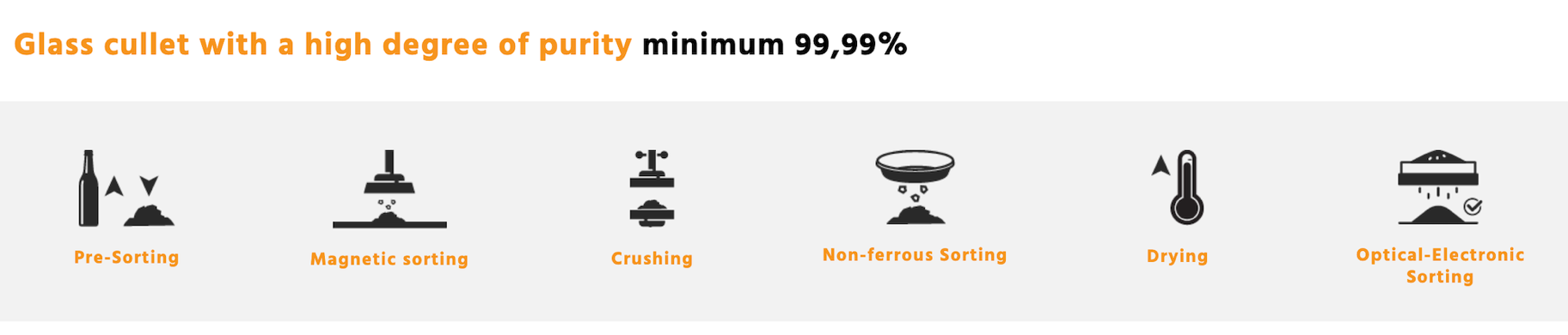 4
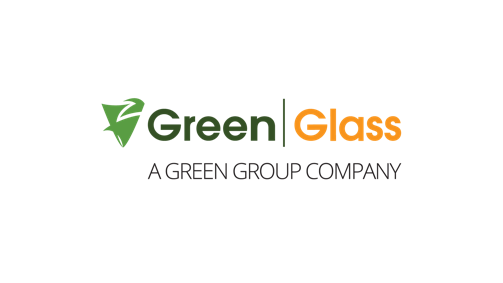 GreenGlass Recycling
Potential for closing the loop
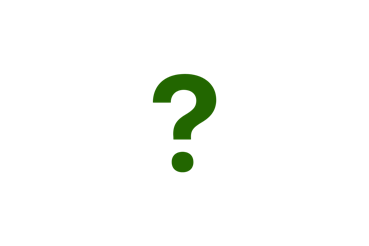 Collection
DRS Projected Collection Up to 300,000 Tons
Recycling
GreenGlass Capacity Target: 
260,000 Tons
Production
Local Cullet Demand: aiming for 170-200,000 Tons.
5
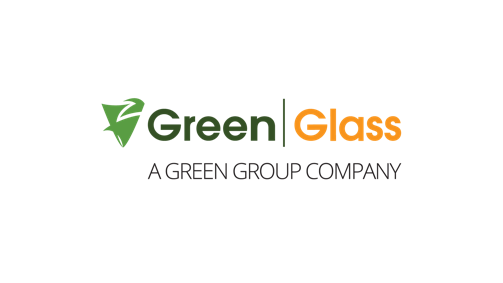 Closed loop means circularity
Filling the Gap: The absence of a closed loop in Romania
68%
40%
13%
1.3%
Less than
in the closed loop.
Recycling rate for municipal solid waste
Glass circularity - 
Glass collection in 2023
Circularity rate
6
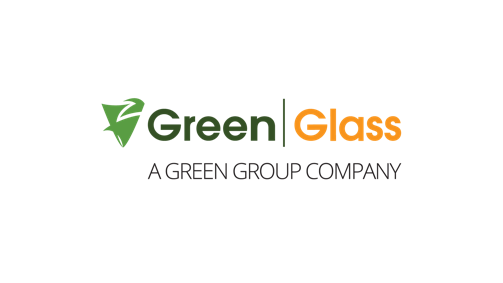 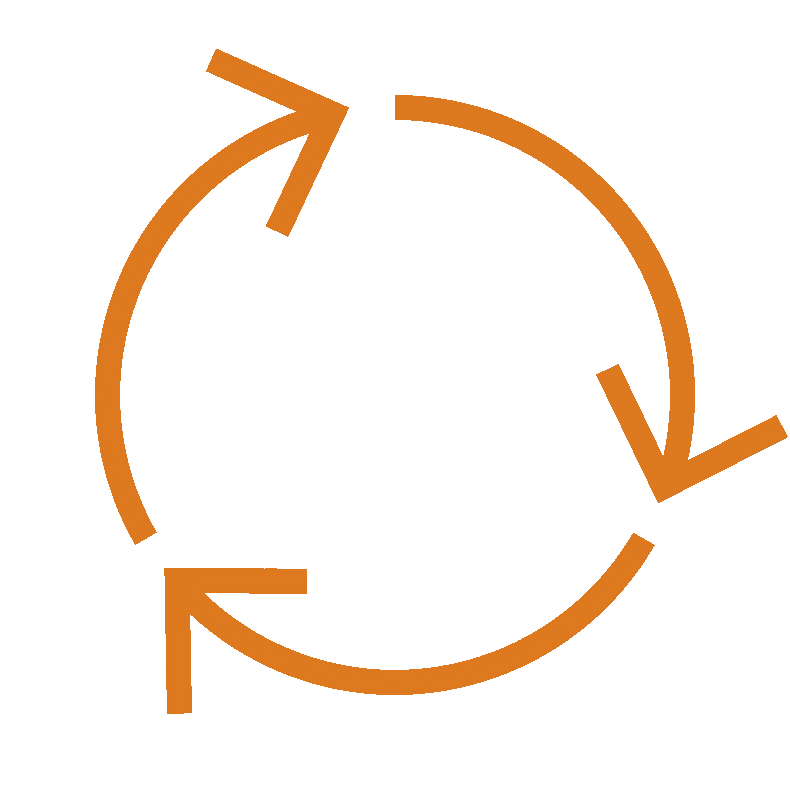 Call to Action: 
Urgent need to implement a Plan for Closing the Glass Loop!
7
Thank you all for your commitment to closing the glass loop!
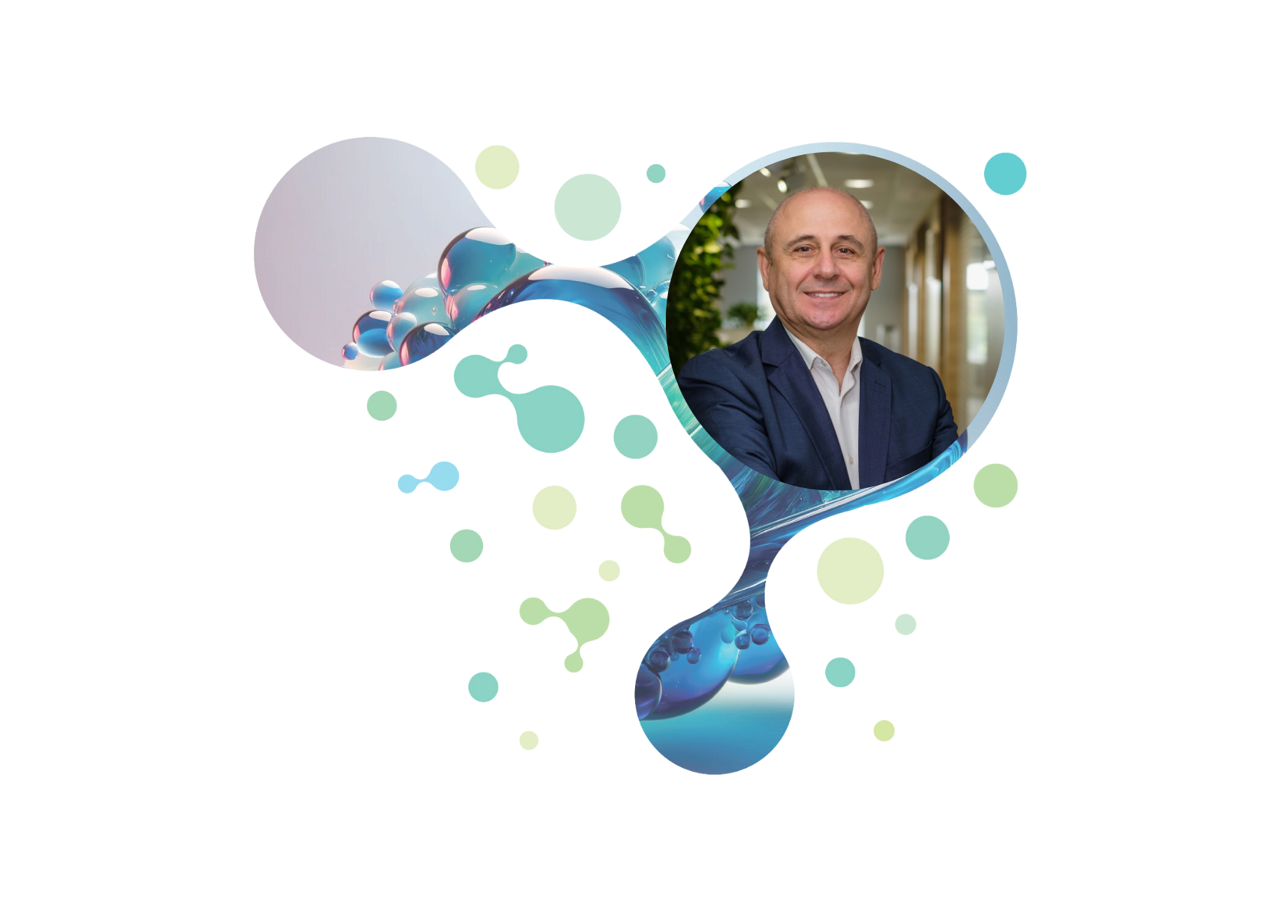 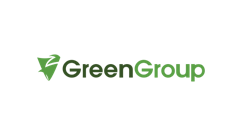 Constantin Damov
Chairman
constantin.damov@green-group.ro